The Changing Federal Market Place
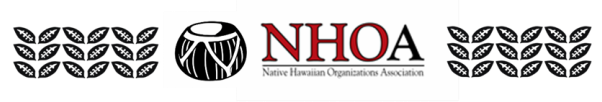 2018 Business Summit Conference
August  2018
Information contained in this training document shall not be and is prohibited from reproduction and unauthorized distribution by parties other than GovContractPros, LLC and the Native Hawaiian Organizations Association expressed and written permission must be obtained from GovContractPros, LLC prior to reproduction or distribution of the content provided herein.
‹#›
GovContractPros’ Presenters
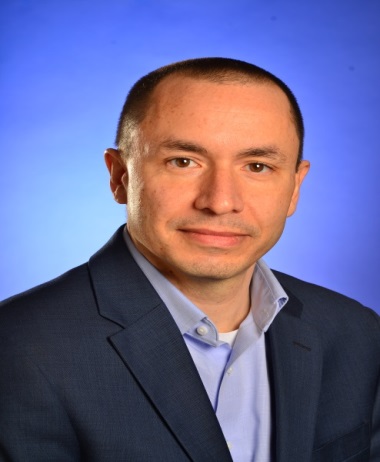 John Shoraka
Co-Founder and Managing Director
john@govcontractpros.com
GovContractPros, LLC
4445 Willard Ave., Suite 600
Chevy Chase, MD 20815
240.760.2902	
www.govcontractpros.com
‹#›
About GovContractPros
GovContractPros helps government contractors access the $500 billion federal marketplace with proven expertise. The GovContractPros mission is to ensure the prosperity of our clients throughout all stages of their growth and development. We collaborate with clients to develop effective business strategies, provide education and advocacy services, and work to facilitate access to government contracting opportunities, while leveraging small business contracting programs. Our services are offered through traditional consulting engagements or as part of our membership platform.
Our primary practice areas are:
Business Strategy
Business Development
Advocacy and Government Relations
Business Software Platform
Certifications and Training
Expert Witness
For more information visit:
www.govcontractpros.com
‹#›
‹#›
Overview
Category Management
National Defense Authorization Act of 2018
Section 809 Panel
Questions
‹#›
Category Management
‹#›
Category Management
What it is not:
It is not strategic sourcing and only buying from large consolidated vehicles…..but….
What it is:
Reduce redundancies, identify core categories to put under management, developing enterprise-wide buying strategies and vehicles, develop tools and agency-level expertise around specific categories
Categories:
Facilities & Construction , Professional Services, IT, Medical, Industrial Products and Services, Transportation and Logistics Services, Security and Protection, Human Capital, Travel, Office Management
‹#›
Category Management – Best in Class (BIC)
Alliant Small Business
Alliant
AutoChoice For Vehicle Purchasing
BMO (Building Maintenance & Operations FSSI)
City Pair Program
EIS
FedRooms
GSA Fleet for Vehicle Leasing
GSA SmartPay 2
HCaTS



IPS BPA: Identity Protection Services Multiple Award BPA
JanSan (Janitorial & Sanitation Supplies FSSI)
MRO: Maintenance, Repair & Operations FSSI
Networx
OASIS SB
OASIS
OS3 (Office Supplies FSSI)




Schedule 48: (Civilian Employee Relocation Homesale Solution - SINs 653-1 and 653-5)
Schedule 70: Hardware & Software SINs including Govermentwide Strategic Solutions (GSS)
VETS 2: Governmentwide Acquisition Contract (GWAC)
Wireless BPAs: (FSSI - Federal Strategic Sourcing Initiative)
https://www.gsa.gov/acquisition/category-management/bestinclass
‹#›
Category Management – Best Practices
Require on/off Ramps

Establish a Small Business Track.

Establish “Swim Lanes” for all socio-categories.

Require strong subcontracting plans with monitoring and corrective actions.
‹#›
Category Management – Strategies for Small Business
Know which clients are using which vehicles.
Is your client agency committed to using any of the BIC Vehicles?
Are your contracts being transitioned over?

Can I buy a vehicle if I don’t own one?
You can not buy and sell federal contracts, but?

Maintaining Small Business Status on an IDIQ/GWAC?
Do I have to recertify upon acquisition or merger; can I still receive contracts?

Teaming to be successful
Do I have the right team, background and financial capacity to win a GWAC?
‹#›
Small Business Regulatory Streamlining
‹#›
Reviewing Existing Regulations
Last year SBA requested input on which regulations could be repealed, replaced, or modified due to being obsolete, unnecessary, ineffective, or burdensome
Possible Changes:
Consistency of set-aside programs
Ownership and Control
Joint Venture Requirements
Size and Affiliation Rules
Economic Disadvantage metrics
Requirements around size recertification
‹#›
Other Recent Changes
VA Secretary’s authority curtailed
VA prohibited from issuing regulations regarding ownership, control and size status of an SDVOSB or VOSB
VA required to use SBA regulations which will apply to both VA’s verification and SBA’s self-certification SDVOSB programs
VA will continue to verify status, but using SBA regulations
SBA issued a final rule which will allow OHA to hear protests of eligibility for inclusion in the VA’s Center for Verification and Evaluation (CVE) database. Effective 1 October 2018.
‹#›
NDAA 2018
‹#›
Provisions of NDAA 2018
Section 801 – Revises DFARS statement of purpose to emphasize quality, timeliness and price
Section 805 – Increases Simplified Acquisition Threshold to $250,000
Section 806 – Increases Micro-Purchase Threshold to $10,000
Section 827 – Procurement Pilot Program requiring contractors to reimburse DoD for GAO protest costs (Only affects contractors with revenues greater than $250M)
Section 846 – GSA Pilot Program establishing a program to procure commercial products through e-commerce portals
‹#›
Section 809 Panel
‹#›
The Panel
Refocus DoD’s small business policies and programs to prioritize mission and advance warfighting capabilities and capacities.
Establish the infrastructure necessary to create and execute a DoD small business strategy.
Ensuring alignment of DoD’s small business programs with the agency’s critical needs.
Build on the successes of the SBIR/STTR and RIF programs.
Enable innovation in the acquisition system and among industry partners.
‹#›
Any Questions?
Thank you for joining us today! If you would like to speak with John or Elijah about the eligibility requirements for the various set-aside programs, please contact them at 240-760-2902 or:
John Shoraka
john@govcontractpros.com

 Elijah J. Williams
elijah@govcontractpros.com
This material is presented with the understanding that the author is not rendering any legal, accounting, or other professional service or advice.  Because of the rapidly changing nature of the law, information contained in this presentation may become outdated.  As a result, the user of this material must always research original sources of authority and update information to ensure accuracy when dealing with a specific legal matter.  In no event will the author be liable for any damages resulting from the use of this material.
‹#›
About GovContractPros
GovContractPros helps government contractors access the $500 billion federal marketplace through proven expertise. The GovContractPros mission is to ensure the prosperity of our clients throughout all stages of their growth and development. We collaborate with clients to develop effective business strategies, provide education and advocacy services, and work to facilitate access to government contracting opportunities, while leveraging small business contracting programs. Our services are offered through traditional consulting engagements or as part of our membership platform.
Our primary practice areas are:
Business Strategy
Business Development
Advocacy and Government Relations
Business Software Platform
Certifications and Training
Expert Witness
For more information visit:
www.govcontractpros.com
‹#›
‹#›